Trường tiểu học Thạch Bàn A
Môn : Thể dục
Lớp: 5
Giáo viên: Nguyễn Thanh Huệ
Tuần 6:Học động tác thăng bằng.
I, Khởi động:
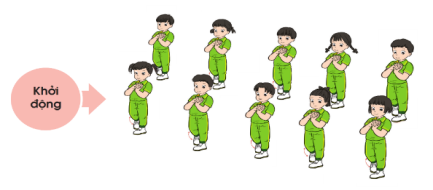 II, Học động tác thăng bằng
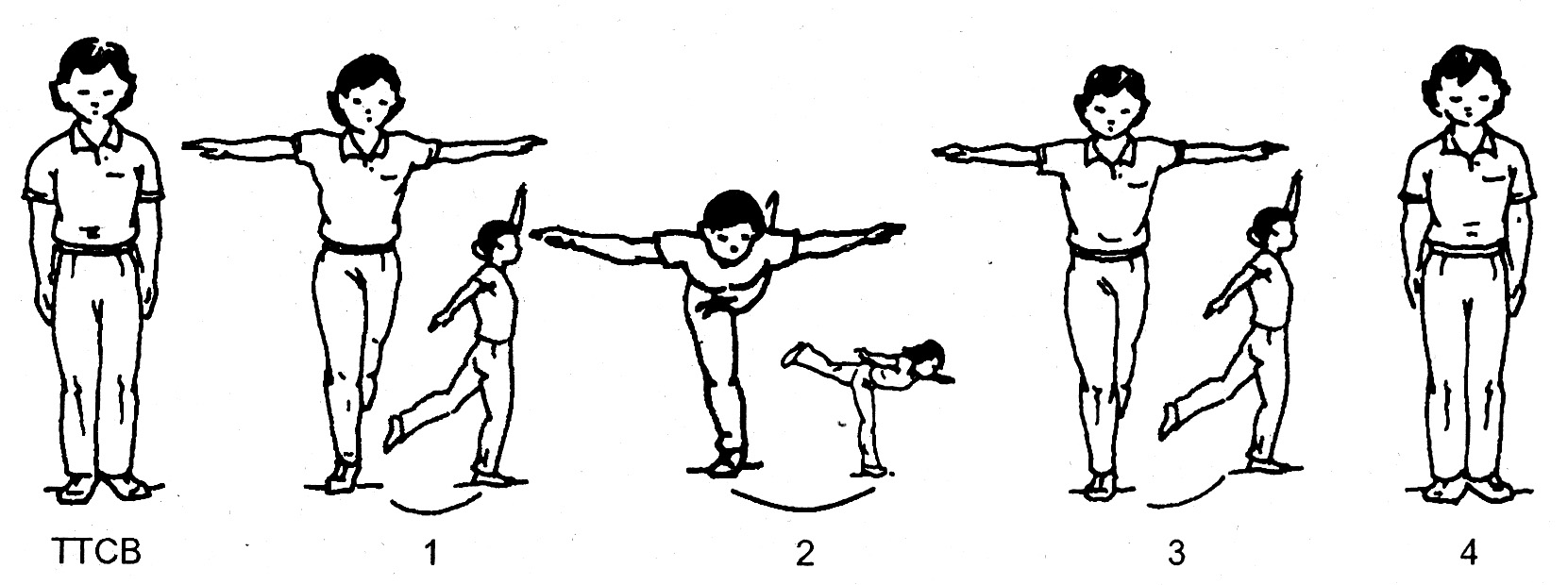 N1: Chân trái duỗi thẳng từ từ đưa ra sau,lên cao, đồng thời đưa 2 tay sang ngang, bàn tay sấp, căng ngực, mắt nhìn thẳng.
N2: thăng bằng sấp trên chân phải, 2 tay dang ngang, bàn tay sấp, căng ngực, mắt nhìn thẳng
N3: Về nhịp 1
N4: về tư thế chuẩn bị
III, Ôn 5 động tác đã học
1,Động tác vươn thở
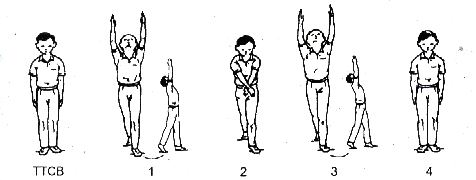 2, Ôn động tác tay
3,Ôn động tác chân
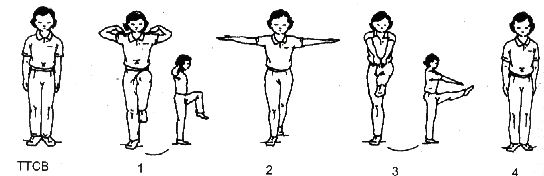 4, Ôn động tác vặn mình
5, Ônđộng tác toàn thân
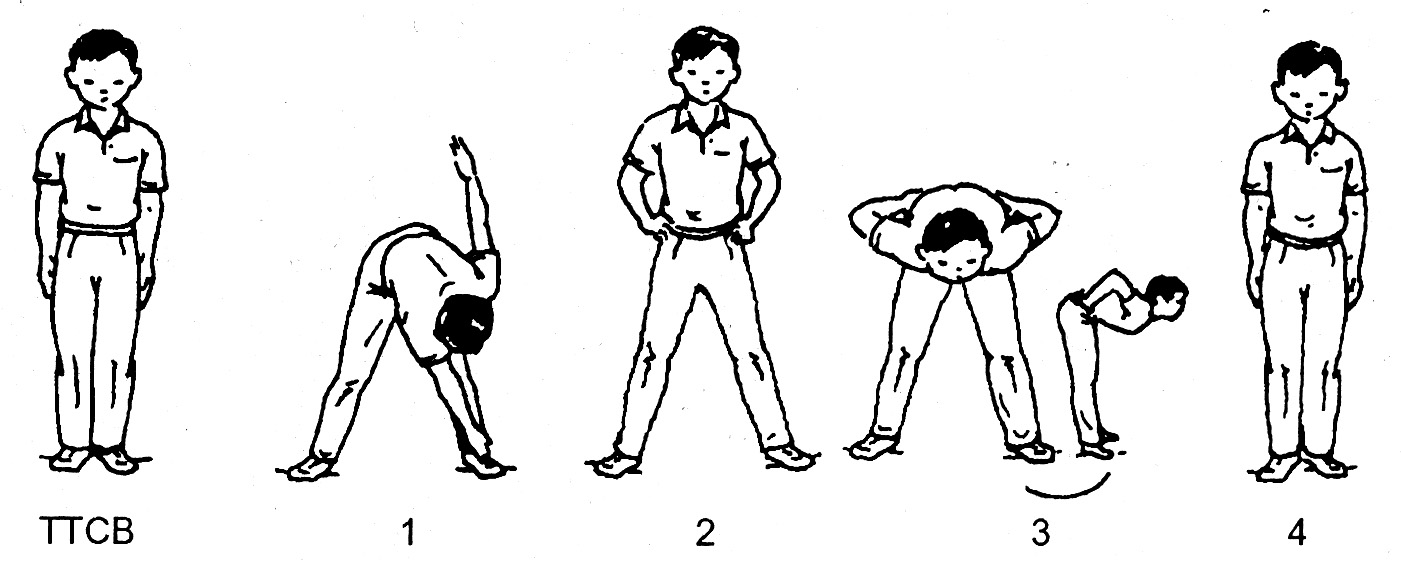 IV, Thả lỏng
Ôn 5 động tác đã học
Động tác vươn thở
Động tác tay
Động tác chân
Động tác vặn mình
Động tác toàn thân